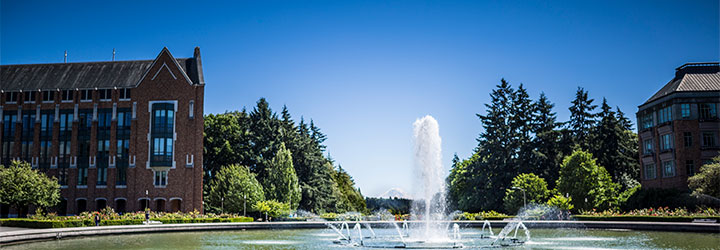 Algorithm Analysis
CSE 332 Spring 2025
Lecture 2
1
Announcements
Office Hours have started! You can find the schedule on the calendar on the webpage.
Slides and the handout also go up on the calendar (usually before lecture), and inked versions of the slides go up after lecture (usually that afternoon).
2
Outline
Wrap up CircularArray Queues and Linked List Queues
How do we analyze code?
What is big-O formally?
What will big-O proofs be like?
3
“Circular” Array
A different queue implementation
Removing elements is expensive. What if we just remember where the next element is?
back
front
17
3
4
15
13
10
//sketch only
Enqueue(item) {
 Q[back]=item;
 back = (back+1) % size;
}
//sketch only
Dequeue() {
 item = Q[front];
 front = (front+1) % size;
 return item;
}
4
[Speaker Notes: TODO rough pseudocode examples]
“Circular” Array
What about insertions?

We can “wrap around” (At least until the array is completely full. )
front
back
17
3
4
15
5
13
10
23
//sketch only
Enqueue(item) {
 Q[back]=item;
 back = (back+1) % size;
}
//sketch only
Dequeue() {
 item = Q[front];
 front = (front+1) % size;
 return item;
}
5
“Circular” Array
Sketches don’t handle:
What if queue is empty (for either enqueue or dequeue)
How do you test if it’s empty
What if array is full?
Keeping size up to date
Etc.
A different queue implementation
Removing elements is expensive. What if we just remember where the next element is?
back
front
17
3
4
15
13
10
//sketch only
Enqueue(item) {
 Q[back]=item;
 back = (back+1) % size;
}
//sketch only
Dequeue() {
 item = Q[front];
 front = (front+1) % size;
 return item;
}
6
[Speaker Notes: Pseudocode from lecture is often rough like this. You’ll work out the edge cases and details when you make your own implementations.]
Linked List
What do Enqueue and Dequeue look like? What are their time complexities?
head
tail
7
23
15
14
7
Linked List
What do Enqueue and Dequeue look like? What are their time complexities?
//sketch only
Enqueue(item) {
 tail.next=new Node(item);
 tail=tail.next;
}
//sketch only
Dequeue() {
 item = head.data;
 head = head.next;
 return item;
}
Still just sketches! 
Ask the same questions from the circular array. 
Notice that sometimes the answer is “don’t worry about it”!
8
Tradeoffs
What makes the circular queue implementation different from the linked list implementation? In what ways is one more desirable than the other?
9
Tradeoffs
Linked List
Circular Array
10
[Speaker Notes: Remind “constant time” O(1), “linear time” O(n)]
Tradeoffs
This class is built on tradeoffs
If data structure A beats data structure B in every way, you’ll choose A. 
Usually, data structure A is better in some ways, and B is better in others. 
Knowing the tradeoffs will help you frame the choice.

If you know the size in advance, you might choose the array (no resize worries)
If any one insertion being slow would be very bad, you might choose the linked list
11
[Speaker Notes: Latency sensitive queue? streaming applications (think watching a video without a buffer)]
Common Tradeoffs
Often there are multiple unavoidable tradeoffs
Time vs. space
One operation vs. another being as fast as possible
Generality vs. simplicity vs. performance 

These tradeoffs are why there are many data structures.
And well-trained computer scientists have internalized those tradeoffs to pick.
12
Asymptotic Analysis
13
Algorithm Analysis
I have some problem I need solved. 
I ask Alysa and Yafqa. They both have different ideas for how to solve the problem. How do we know which is better?Easy. Have them both write the code and run it and see which is faster. 


THIS IS (often) A TERRIBLE IDEA
How can we analyze their suggestions before they have to write the code, and in a way that is independent of their machines?
14
Algorithm Analysis
“Just code it up and see what happens” isn’t a great strategy for code analysis.
Running time of actual code depends on the computer you’re running on (CPU power, but also OS, other programs running in the background), details of the implementation.
You probably won’t consider all potential inputs in testing
What if you missed a really bad case?
You probably won’t be able to explain patterns clearly 
Wasteful if you decide this isn’t the right implementation
15
Comparing Algorithms
We want to know when one algorithm will be better than another
Better might mean faster.
Or using less memory.
We really care about large inputs.
If n=15, any algorithm will probably finish in less than a second anyway…
Want our answer to be independent of computer speed or programming language.
And we want an answer that’s mathematically rigorous.
In a 311-like sense. We should have a proposition that we can prove true or false.
16
[Speaker Notes: Note we said “algorithm” not “implementation”]
Algorithm Analysis
17
What Are We Counting?
18
[Speaker Notes: Notice all of these have “of size N”
We are always looking “as N gets arbitrarily large” asymptotic analysis---think asymptote, getting closer as you go off to infinity---getting larger and larger N here.]
Analyzing Code
Assume basic operations take the same constant amount of time.
What’s a basic operation?
Adding ints or doubles
Assignment
Incrementing a variable
A return statement
Accessing an array index or an object field
What’s not a basic operation?
Making a method call.
This is a LIE but it’s a very useful lie.
19
[Speaker Notes: It’s a lie because of, e.g., cache behavior, different numbers of actual assembly instructions per high-level language operation, fancy processor stuff (think pipelining), etc. etc. etc.]
Example
Linear search
int linearSearch(int[] A, int target){
	for(int i = 0; i < A.length; i++){
		if(A[i] == target)
			return i;
	}
	return -1;
}
20
[Speaker Notes: What’s the worst-case situation?1 for setting I to 0, 
Do 1,2,3, [loop value compare, lookup, if check] 4 (i++) each time through loop
End up with something like 4n+3It’s OK if you got 5n+2 instead---we’ll describe why these don’t matter in a few slides.]
Asymptotic Notation
21
Asymptotic Notation
22
Formally Big-O
23
Why is that the definition?
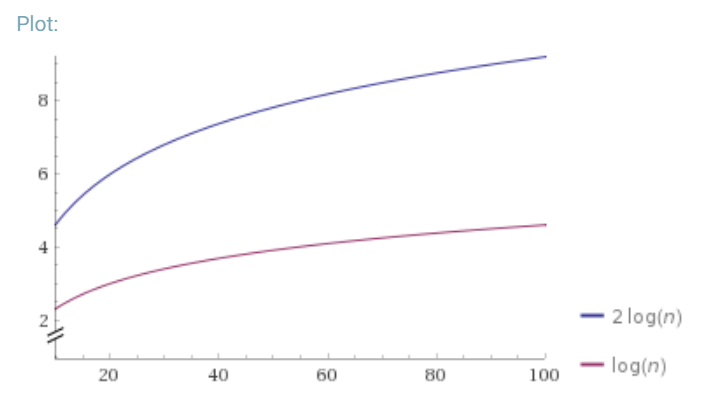 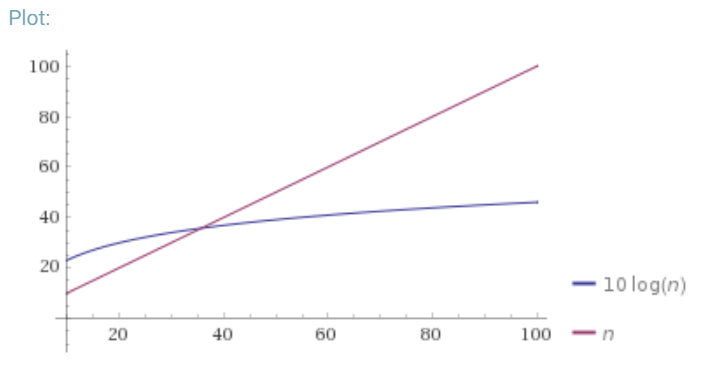 24
Why Are We Doing This?
You already intuitively understand what big-O means.
Who needs a formal definition anyway?
We will. 
Your intuitive definition and my intuitive definition might be different.
We’re going to be making more subtle big-O statements in this class.
We need a mathematical definition to be sure we’re on the same page.
Once we have a mathematical definition, we can go back to intuitive thinking.
But when a weird edge case, or subtle statement appears, we can figure out what’s correct.
25
Edge Cases
26
O, Omega, Theta [oh my?]
Big-O is an upper bound 
My code uses at most this many resources (e.g. runs in at most this much time)
Big-Omega is a lower bound




Big Theta is “equal to”
Big-Omega
Big-Theta
27
Viewing O as a class
Sometimes you’ll see big-O defined as a family or set of functions.
Big-O (alternative definition)
28
Useful Vocab
29
[Speaker Notes: N log n is an example of a “nearly linear time” algorithm (that’s n*log^c(n) for any constant c). 
Some people (by which I mean at least one very active Wikipedia editor) use “linearithmic” for n log n. I’ve only ever seen this on Wikipedia so probably don’t say it.]
What’s the base of the log?
30
31
Some Example Sentences
32
Why Might you use it?
33
Some Log Review
34
Logs
35
[Speaker Notes: log_2(10) is 3.something, so we’re looking for log_2(something around 250-ish), which will work out to about 8 (is actually less than 8.1)

Where would we see these?
We’ll see log(log(x)) would mean doing a log-time thing on a log-sized thing for example. Maybe running binary search on a number of elements that’s the height of a balanced tree? log* (a related function) shows up in analyzing union-find/disjoint sets.

log^c(n) is common for (theoretical) randomized algorithms---doing something an extra log(n) times to achieve concentration is common. If you have a randomized algorithm with a randomized subroutine, you’ll need both levels to concentrate and can end up with log^2(n).]
Writing Big-O Proofs
36
Proving Big-O, Formally
37
Proving Big-O, Formally
38
Writing Proofs
39
Writing Proofs
40
Using the Definition
41
Using the Definition
42